Локализация компьютерных игр
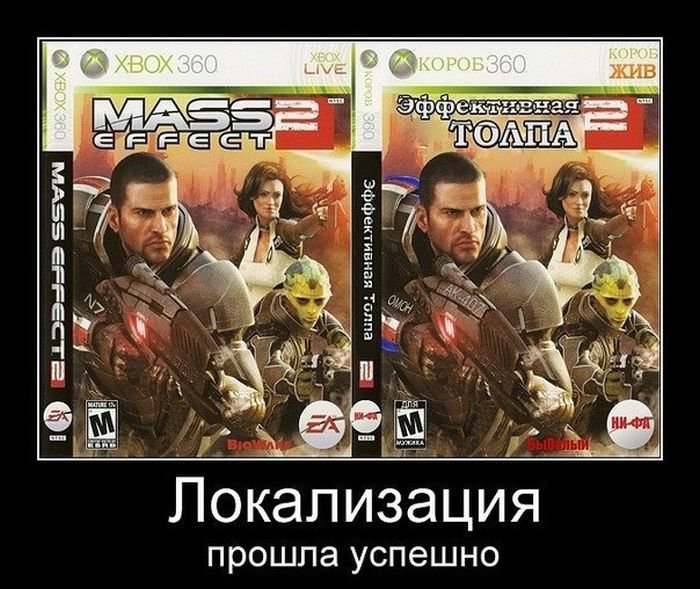 Кафедра перевода и переводоведения ИГУ
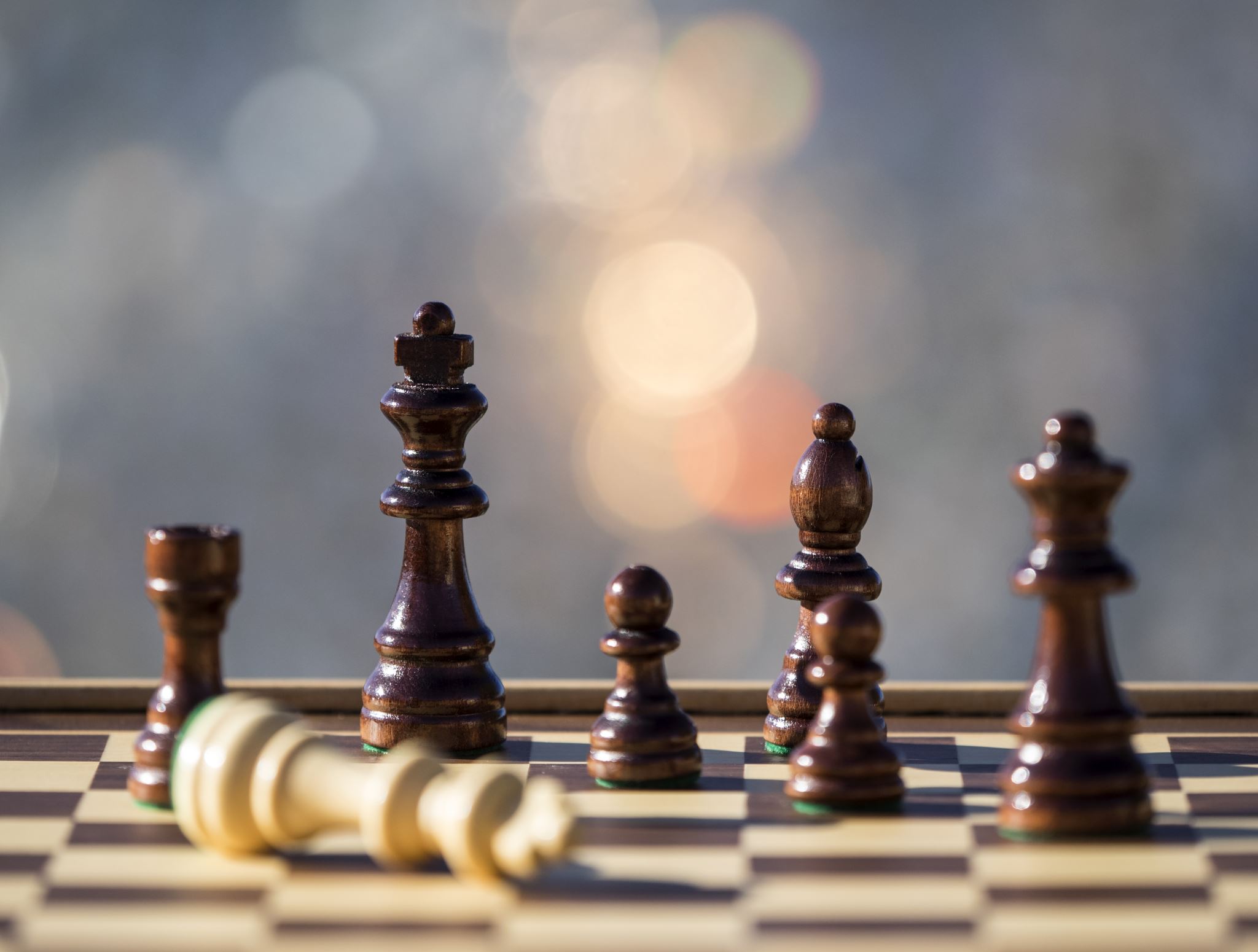 Компьютерные игры
Изучаются многими дисциплинами, включая философию, культурологию, эстетику и мн. др.
Классификации КИ
Диссертация по культурологии ТИМУРА ХАФИЗОВИЧА КУТЛАЛИЕВА «Жанровая типология компьютерных игр: проблема систематизации художественных средств» (2014)
Основные категории КИ:
«Действие» (или «Экшн/Экшен» как транслитерация английского «Action»). Категория включает в себя большую часть компьютерных игр, требующих хорошей реакции, глазомера и точности движений. 
«Симулятор» (в англ. традиции также «Simulation» - «Симуляция»). Категория, объединяющая игры, которые предлагают имитацию реальной человеческой деятельности.
«Стратегия» («Strategy»). Категория стратегических игр включает в себя все игры, приоритет в которой отдан управлению ресурсами.
«Ролевая игра» («Role-playing Game», «Computer Role-playing Game»). Автор указывает, что компьютерные ролевые игры с их возникновения в середине 70-х годов до настоящего времени объединяет в первую очередь наличие у персонажей набора описывающих их характеристик, развивающихся в ходе игры.
 «Приключение» («Adventure»). Общим для этих игр является то, что путь героя (или героев) временами преграждают другие персонажи или неодушевленные препятствия. Продолжить путешествие позволяет решение связанной с преградой «естественной» головоломки: использованием нужного предмета, правильным ведением диалога и т. д. 
«Головоломка» («Puzzle»). Жанр объединяет игры, предлагающие серии логических задач, построенных на одном общем наборе правил. 
обучающие игры и игры, посвященные спортивным состязаниям.
Автореферат диссертации: https://new-disser.ru/_avtoreferats/01007512845.pdf
[Speaker Notes: Взято с Википедии (по дисс.)]
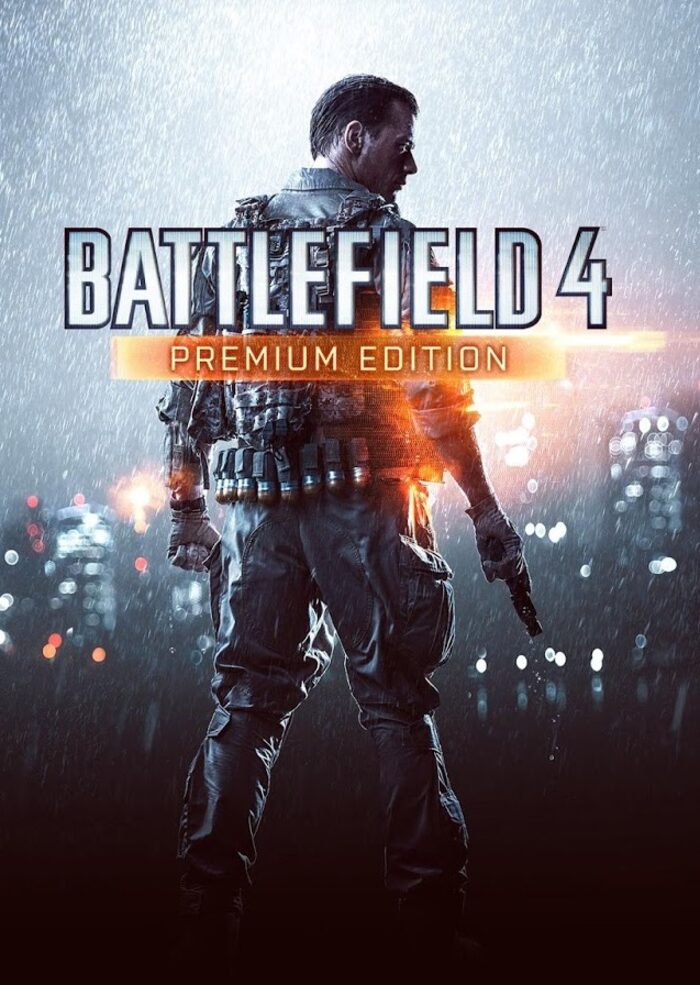 Вопросы заказчику (задаются до начала проекта)
Целевая аудитория 
Стиль и уровень формальности
Перевод основных терминов (принцип адаптации под ПЯ или транслитерации) 
Непереводимые термины 
Справочные файлы или ссылки
Навыки художественного перевода необходимы для перевода диалогов персонажей КИ
Перевод имен собственных (на примере имен персонажей игры Kubo’s Quest)
При переводе имен персонажей чаще всего используются:
Транслитерация или транскрипция.  
Пример: Amigo Bear — Амиго
Буквальный перевод (обычно «говорящие» имена и прозвища).
Пример: Bedtime Bear — Соня
Смешанный перевод. 
Пример: Champ Care Bear — Медвежонок Чемп
Работа с глоссарием
Имена и прозвища персонажей.
Названия локаций (определенных мест на карте или просто местностей, в которых происходит действие), а также сцен поиска предметов. 
Названия достижений, титулов, медалей и прочих наград. 
Названия заданий, миссий. 
Названия коллекций предметов. 
Названия элементов интерфейса (вкладок, окон и т. д.) 
Названия рас.
Названия монстров.
Названия классов и профессий. 
Названия предметов задания и прочих предметов, хранящихся в инвентаре персонажа (в том числе оружия и доспехов), если они встречаются в игре более одного раза. Предметы задания игрок должен найти и принести NPC для выполнения квеста.
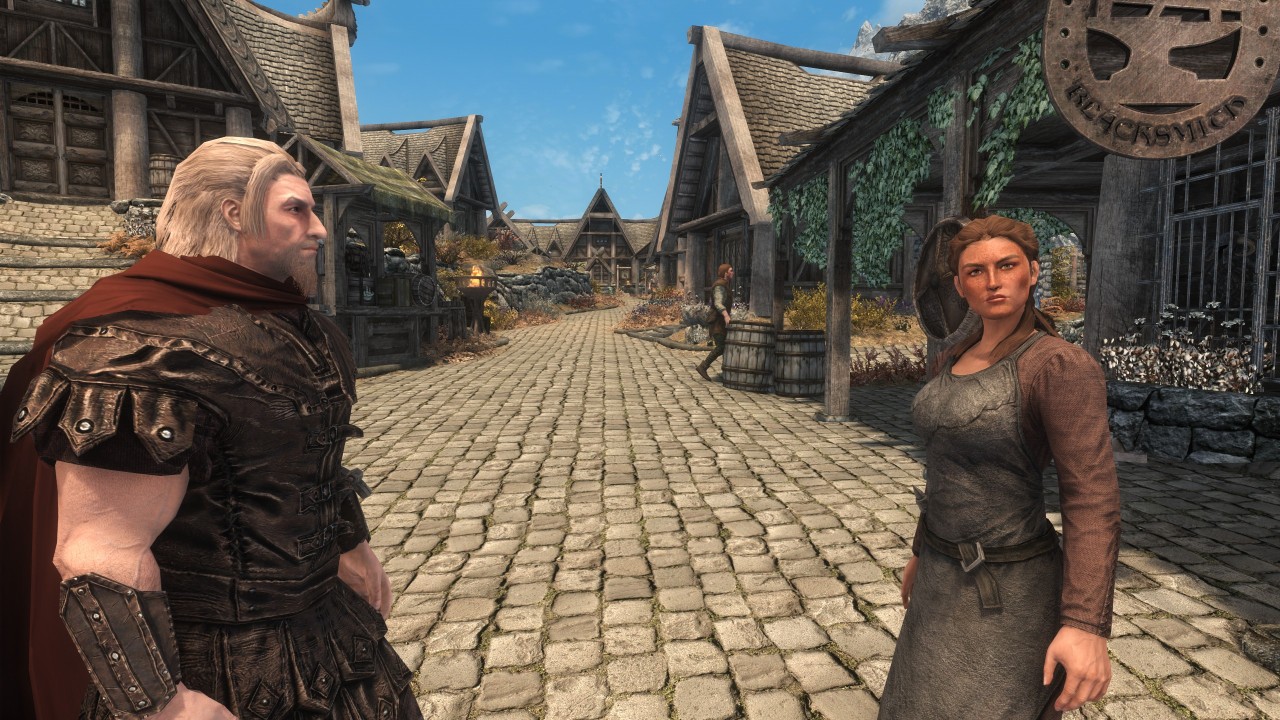 [Speaker Notes: Неигровой персонаж, или NPC (англ. Non-Player Character) — персонаж игрового мира, не являющийся протагонистом под управлением игрока. Обычно неигровые персонажи принадлежат мастеру, хотя некоторые системы и игры позволяют или даже побуждают игроков создавать собственных второстепенных персонажей.]
Что в глоссарий не входит:
— элементы крупнее словосочетания (предложения, абзацы и т. д.);
— теги;
— служебные слова: предлоги, союзы, артикли.
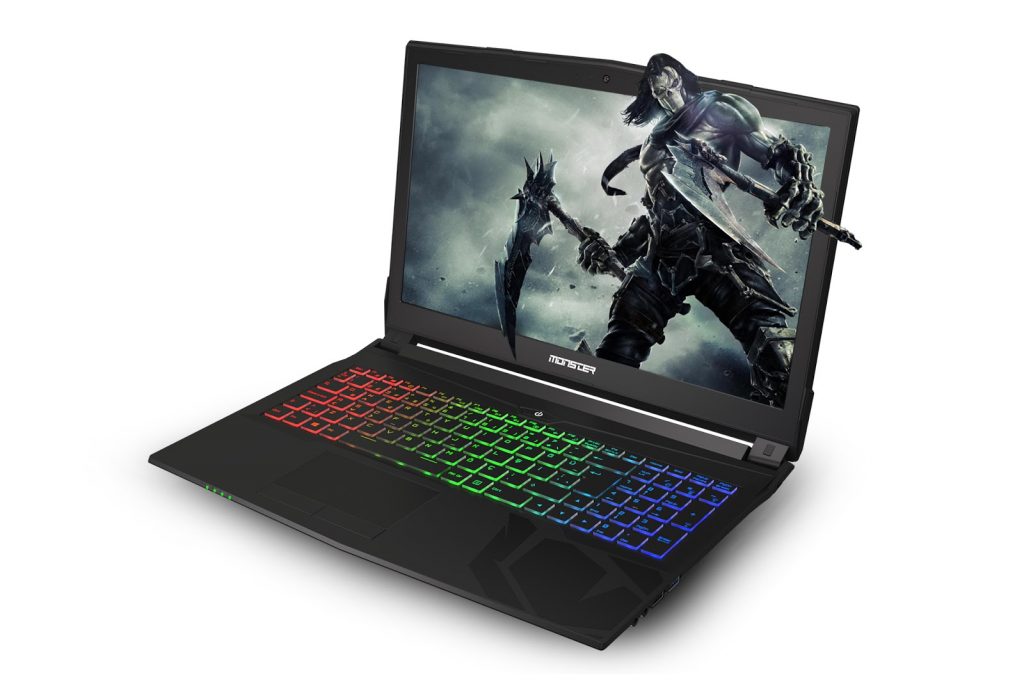 Перевод названий монстров
Названия монстров должны:
быть короткими, но образными;
соответствовать стилю игры.
English: Mutant stag beetle
Incorrect: мутант-жук-олень
Correct: мутировавший жук-олень
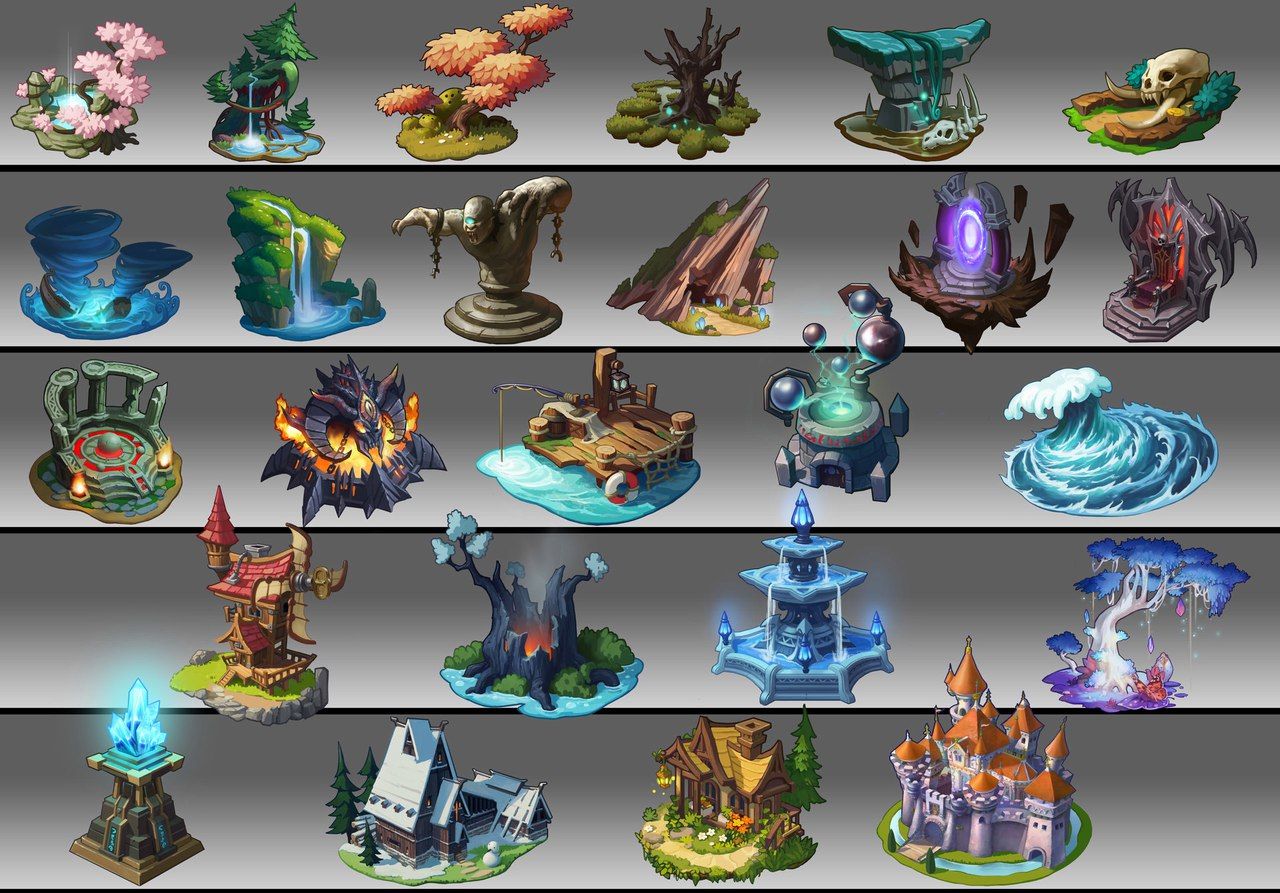 Перевод названий игровых предметов
Избегайте олицетворений.
English: Helmet Invulnerable 
Incorrect: Неуязвимый шлем
Correct: Шлем неуязвимости
Помните о порядке слов в русском языке. 
Придерживайтесь следующего правила: материал/способ изготовления/другие физические особенности предмета следует привязывать к нему в качестве прилагательных
English: Ice Skin
Incorrect: Шкура из льда
Correct: Ледяная шкура
Выстраивайте определения в порядке от менее постоянных к более постоянным. Пример: непробиваемая мифриловая кольчуга.
[Speaker Notes: Олицетворение
– это придание явлению или предмету каких-нибудь индивидуальных, точнее, личностных признаков.
В переводе с греческого олицетворение – это персонификация, то есть наделение неживого предмета или явления человеческими качествами.
Вместе с этим в литературных словарях олицетворение трактуется как одушевление, что является искажением литературоведческого термина.]
Пример плохого описания игры
Пример обезличивания
Правила пунктуации в играх
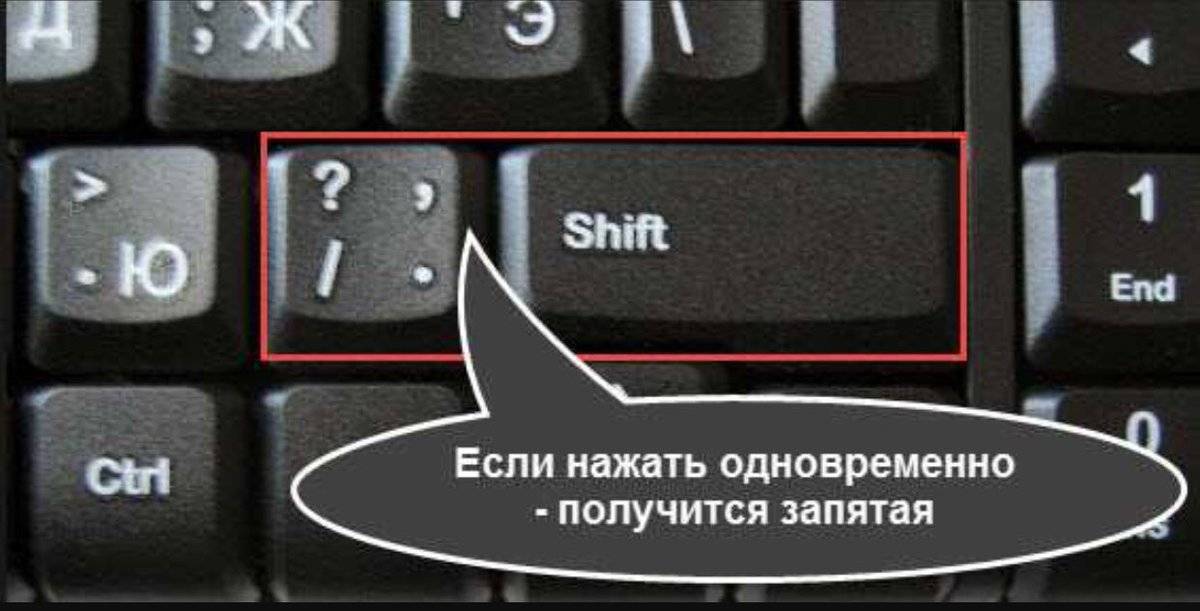 Не копировать пунктуацию оригинального текста. 
Не оставлять пробелов перед знаками препинания. 
Уточнять у заказчика использование длинного тире и кавычек-елочек. 
Не использовать «ё».
Соблюдать отсутствие точки в конце оригинального предложения.
Капитализация слов
Пример тегов и переменных в играх
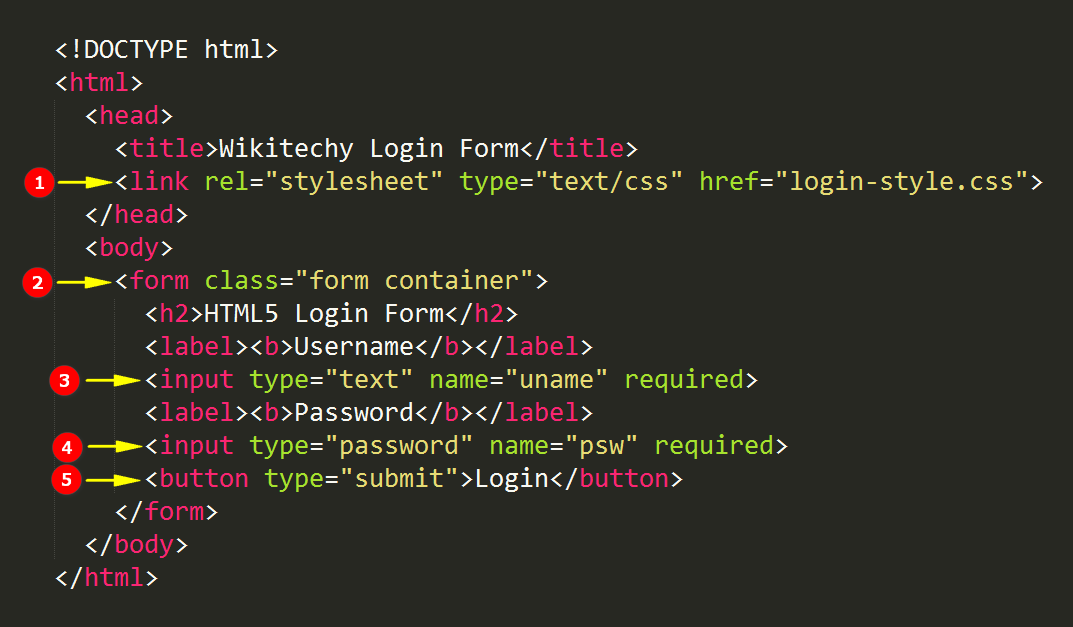 {1}
%d 
%SKILL_NAME%
<i></i>
\n
Пример работы с переменными в играх
Ограничения по длине реплики
Примеры переводческих решений
Buy any Diamond pack to get Unlimited Lives for VAR_COUNT hours!
Решение
Купите любой набор самоцветов и получите неограниченное количество жизней на VAR_COUNT ч.
[Speaker Notes: Бриллианты и алмазы не подходит, т.к. в игре это камни разных цветов. Лучший вариант: неограниченное кол-во жизней - это точнее, однако если есть ограничение по символам, можно получите бессмертие (чтобы не было гендерных окончаний «бессмертным, бессмертной»)]
What’s a police recruitment poster doing here?
“Rock on with the police”
Maybe they are trying to trick kids into thinking the police are some kind of band. 
But that’s just silly. Who’d name a band the “Police”?
[Speaker Notes: Герои идут мимо плаката для набора в отряд полиции. Здесь есть рекламный слоган и отсылка на рок-группу Полис.]
Решение
«Переходи в полицейскую тусовку!»
Кому придет в голову тусоваться с полицией?

От группы и роковой тематики придется отказаться – группа ”Police” у нас мало кому известна и название не у всех ассоциируется с русским словом «полиция».
Из описания игры:
Решение (с оф.сайта)
Silly men\nEven the captain couldn’t resist my beauty\nI know I’m beautiful, hee hee\nBut who would’ve thought that\neven the monsters would find me beautiful?\nThis is a surprise
[Speaker Notes: Персонаж-женщина, которого только что спасли от монстров, эти слова адресованы гл.герою (игроку). Глупцы! / Дураки! Даже капитан не смог устоять перед моей красотой. Лучше запросить скриншоты как минимум, чтобы посмотреть локацию (средневековье означает определенный стиль речи. Я ведь настоящая красавица, ха-ха! Или хи-хи, в зависимости от озвучки и ситуации.  Кто бы мог подумать, что даже чудища/монстры (запросить заказчика, что предпочтительнее) оценили мою красоту. Вот так сюрприз!]
Earthquake...?!\nIs it the [ff4e00]Kipa[ffffff] again...?
It looks like the [ff4e00][Dione]Leader[ffffff] wiped out the Kipa again
I was only able to sense deep Darkness...\nThey took [ff9600]Benuda[ffffff] along with my little one!
I'm the newbie here~ Call me whenever you need! Pleeaaasseee~
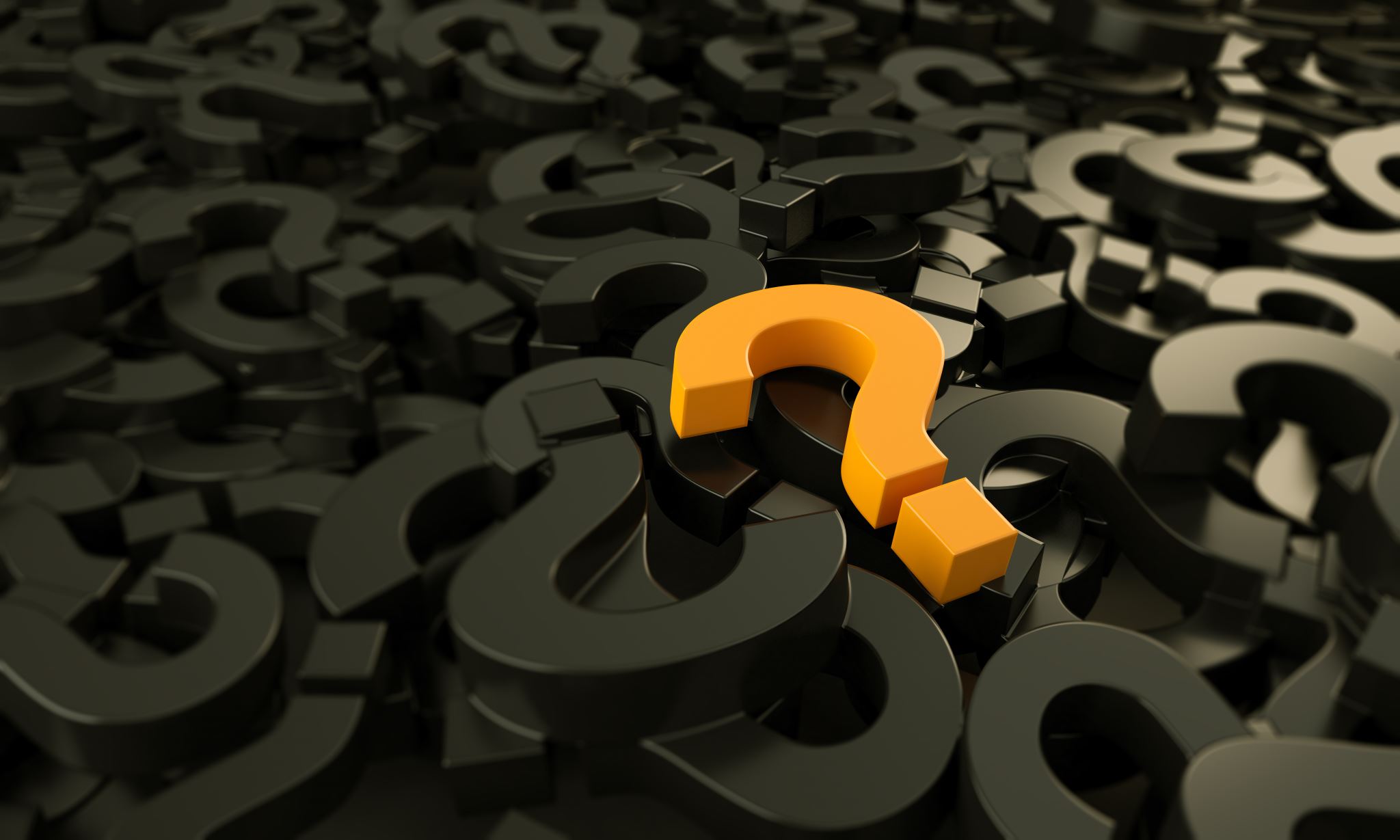 Вопросы?